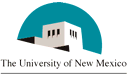 HEALTH SCIENCES CENTER
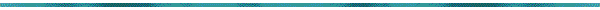 Contract and Grant Accounting Update
Effort Certification and No Cost Extensions
RAFT June 17, 2016
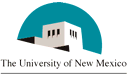 HEALTH SCIENCES CENTER
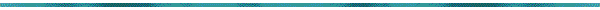 Effort Certification 
	
Effort Reporting period for July 2015 – December 2015
Effort Reports certification due date was Friday, April 22nd.  Delinquent emails are being sent to the PIs will be copied to the Department Chair/Director.

Effort Reporting period January 2016 – June 2016
Communication for the kick off this certification period will be shortly after year end.
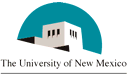 HEALTH SCIENCES CENTER
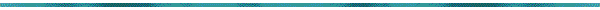 No Cost Extensions


Requested by Department via Click Grants and processed through Preaward
Reduction of effort should be considered and requested if required
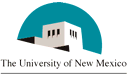 HEALTH SCIENCES CENTER
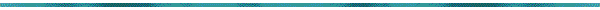 No Cost Extensions – NIH Specific 

NIH Grant Policy Statement Section 8.1.1.3
With the exception of grant programs that have an effort requirement, or where terms and conditions prohibit such reductions, NIH will not require prior approval for the reduction in effort for Senior/Key personnel. The recipient is reminded that active awards must have a measureable level of effort. (Follow Policy on Principal Investigator Effort on Sponsored Project)

http://grants.nih.gov/grants/policy/nihgps/HTML5/section_8/8.1_changes_in_project_and_budget.htm?Highlight=consultant